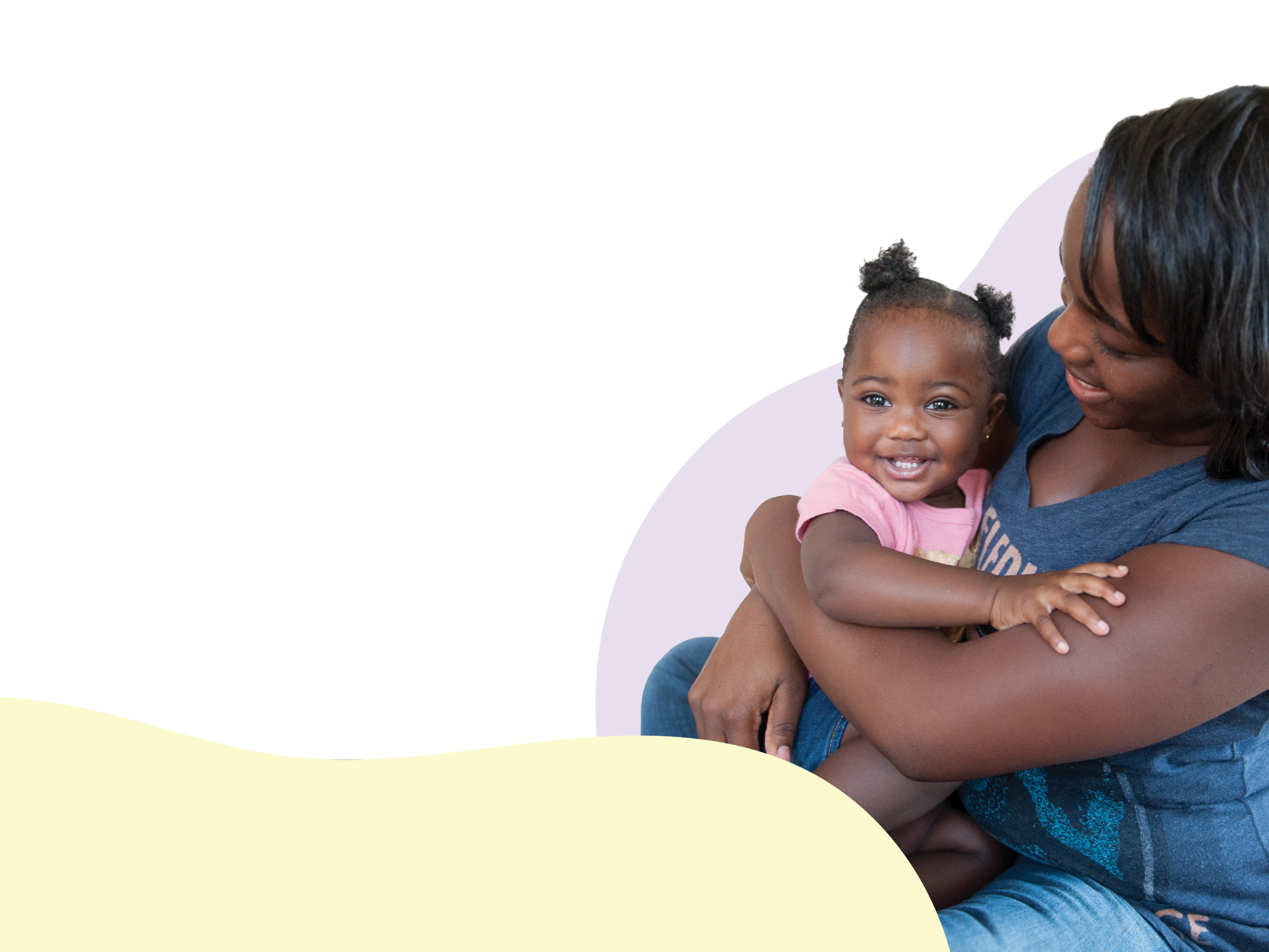 Help your child grow and thrive
Your child’s early years are so very important. Tracking how 
your little one plays, learns, speaks, acts, and moves helps 
you support their development.
Download CDC’s free Milestone Tracker app to find fun and easy activities for each age.
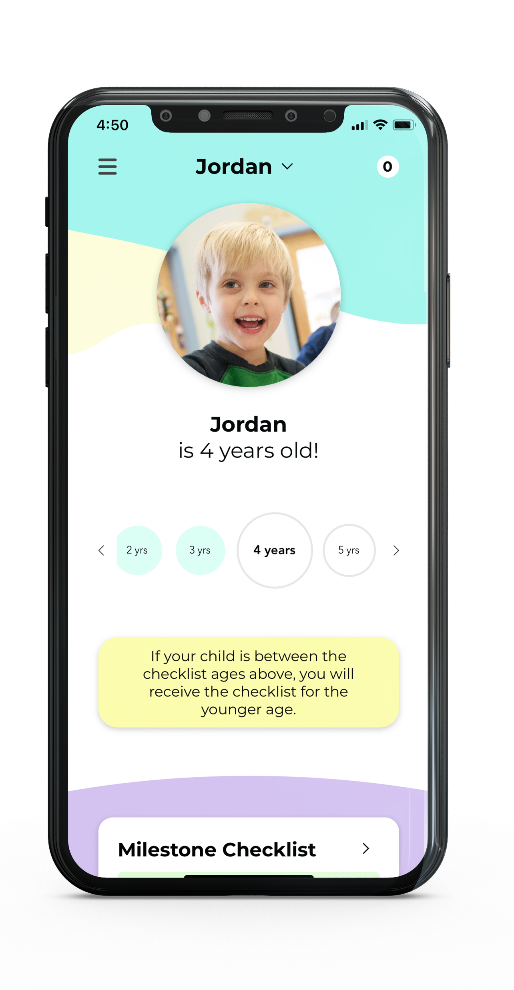 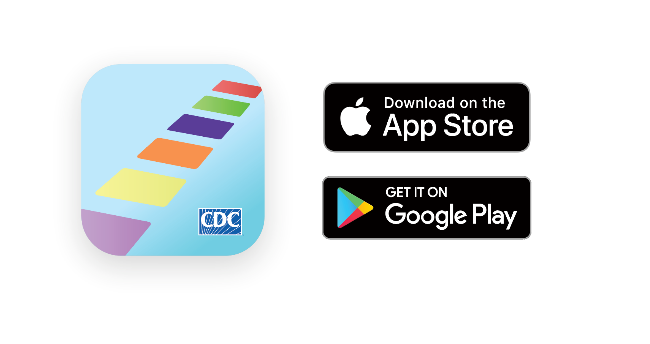 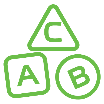 Track & Share 
Milestones
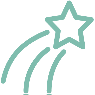 Get Tips &Activities
Learn When 
to Act Early
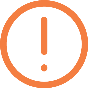 Learn more at cdc.gov/MilestoneTracker